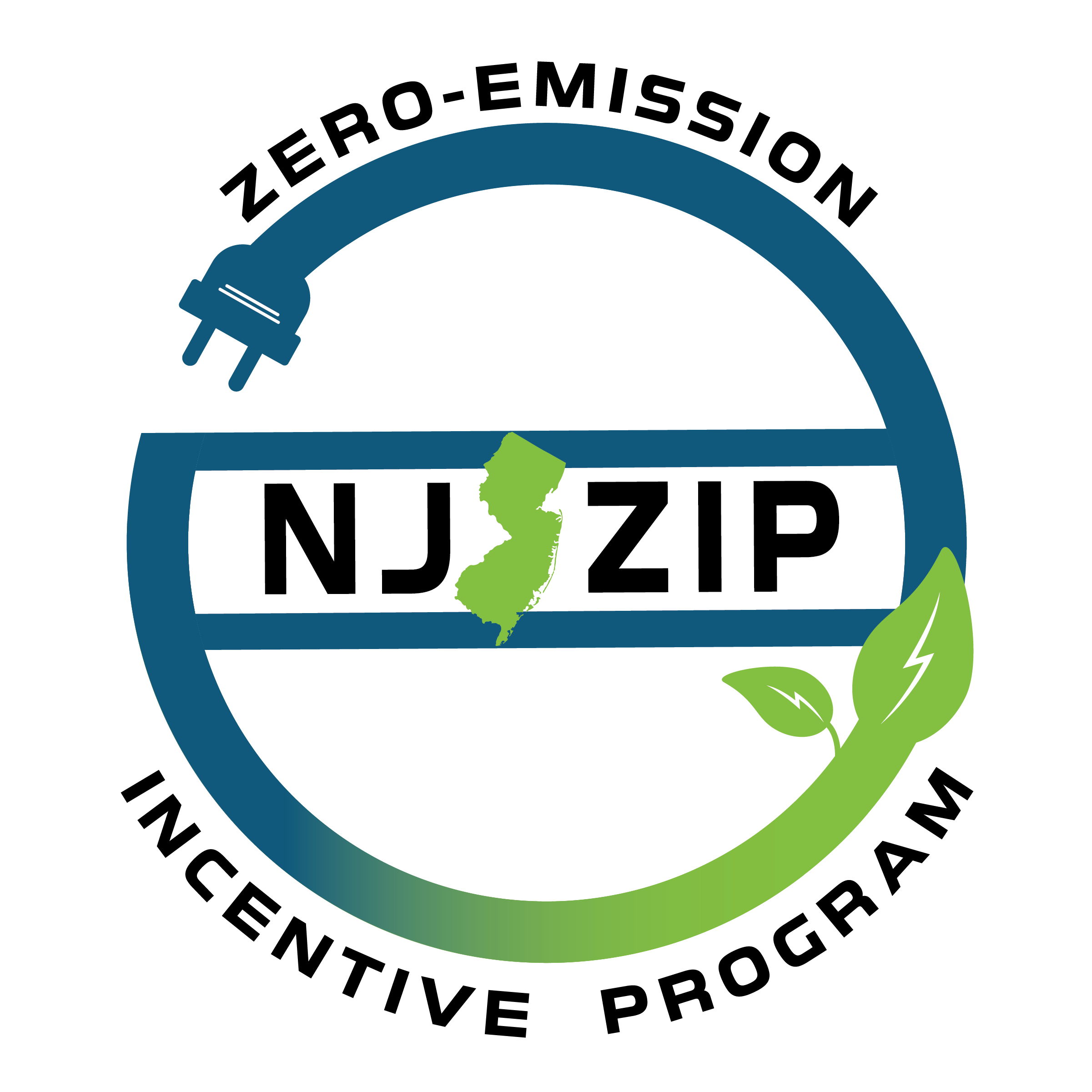 The webinar for purchasers will begin momentarily

				March 23, 12 PM
1
2
FINAL DRAFT
NJ ZIP Phase 2 program overview: At a glance
What is NJ ZIP?
The New Jersey Zero-emission Incentive Program, a voucher-style, first come, first served program. In contrast to the limited roll out of Phase 1 (launched April 2021), Phase 2 will bring the pilot to potential purchasers statewide
What is the purpose of this program?
Reduce the upfront cost of buying a zero-emission medium- and heavy-duty vehicles for NJ businesses and institutions, leveraging RGGI funding
How much voucher funding is available?
$45M total, with $15M set aside for small businesses and $15M set aside for overburdened communities
When will applications open?
Tuesday, April 18th, 2023 @ 10AM Eastern
3
NJ ZIP Pilot: Changes from Phase 1 to Phase 2
NJZIP Help Desk – Rutgers VTC
The Voorhees Transportation Center is working with NJEDA to develop and staff a new NJZIP “help desk”
Purpose: To assist purchasers with the application process and provide assistance with planning for electric vehicle ownership.
Live information sessions
Resource website
Webinars
Fact sheets
FAQs
Case studies
Short informational videos
Telephone or Text for personalized help
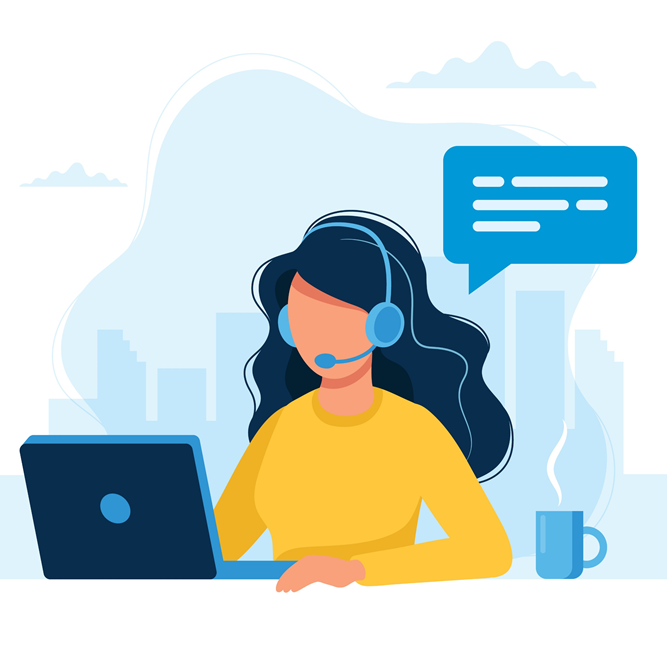 5
What kinds of topics we’ll cover:
Personalized Technical Assistance
Determining which vehicles are best suited to meet the business’s needs;
Understanding the costs of purchasing and operating ZE MHDVs;
Identifying what charging infrastructure businesses may need to accommodate their electrification plans, 
Fleet operation needs and behavior adaptation.
Procedural Assistance
Navigating the application portal; 
Securing businesses certifications and tax clearance certificates; 
Understanding requirements for registering and insuring vehicles; and 
Reviewing draft application forms for completeness and accuracy.
How to reach us
The help desk will be live starting mid-April 2023 when the application period opens.

Website: https://vtc.rutgers.edu/njzip/

Email:  njzip-help@ejb.Rutgers.edu

Phone:  (732) 790-0663
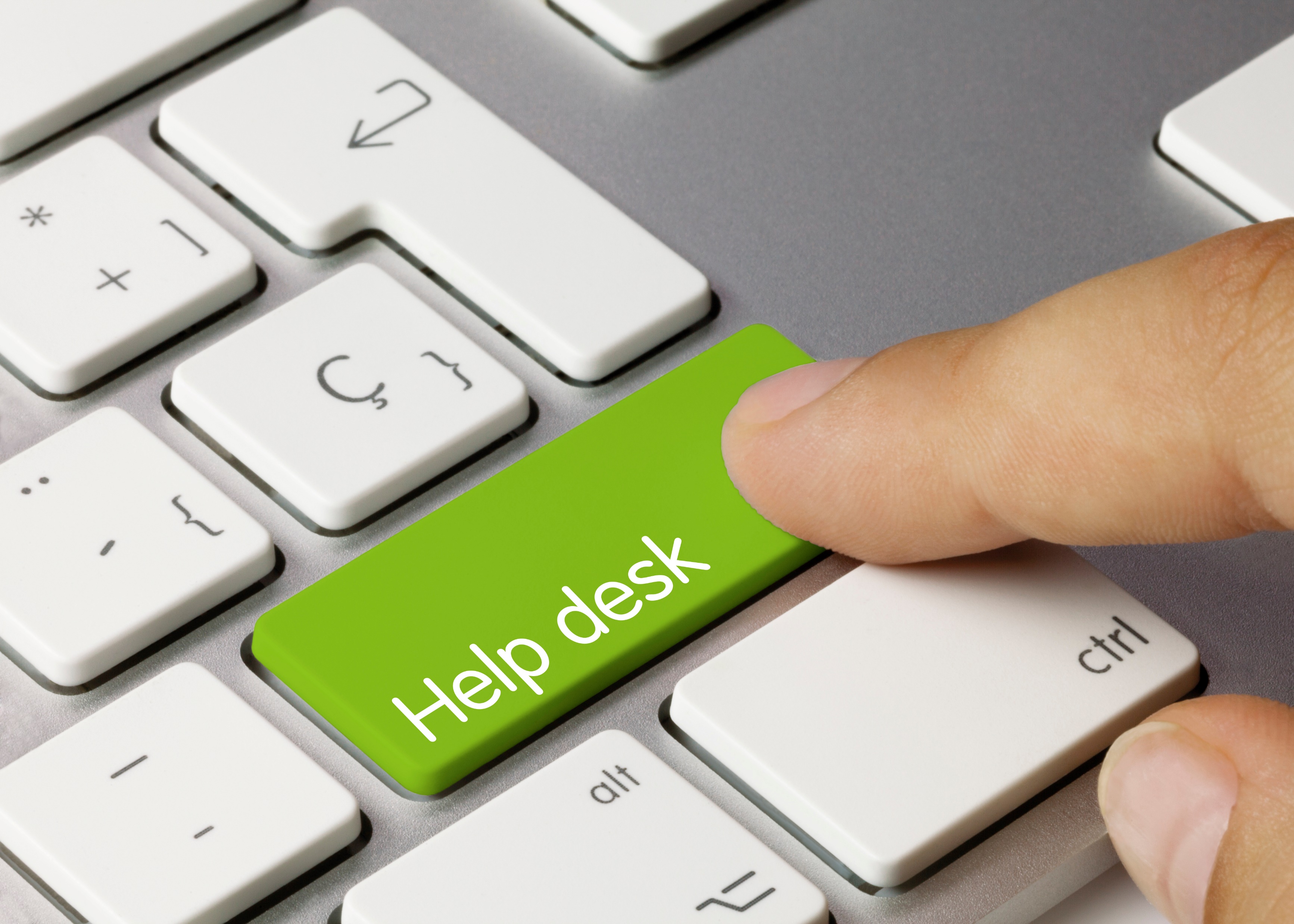 Text feature coming soon!
Phase 2 Eligibility: Purchaser eligibility
What customers are eligible for the program?
New Jersey businesses and institutions that are in good standing
	+
Purchase new, ZE medium- or heavy-duty vehicle(s) from approved vendor
	+
Register vehicle(s) in NJ and operate vehicle(s) 75% VMT or more in NJ for at least 3 continuous years after voucher disbursement
8
Phase 2 Eligibility: Vendor eligibility
What is an ‘approved vendor’?
A Vendor is a business which sells eligible zero-emission medium and/or heavy-duty vehicles to the purchaser (voucher applicant). Vendors can be approved by the program if they apply and are eligible, by:

Registering to do business in NJ and being in good standing
+
Having at least 12 months of experience with zero-emission vehicles
+
Agreeing to the voucher terms
+
Providing documentation and support to purchaser
9
Phase 2 Vouchers: Vehicle eligibility and base values
Examples from FHWA
What are the eligible classes and base voucher?
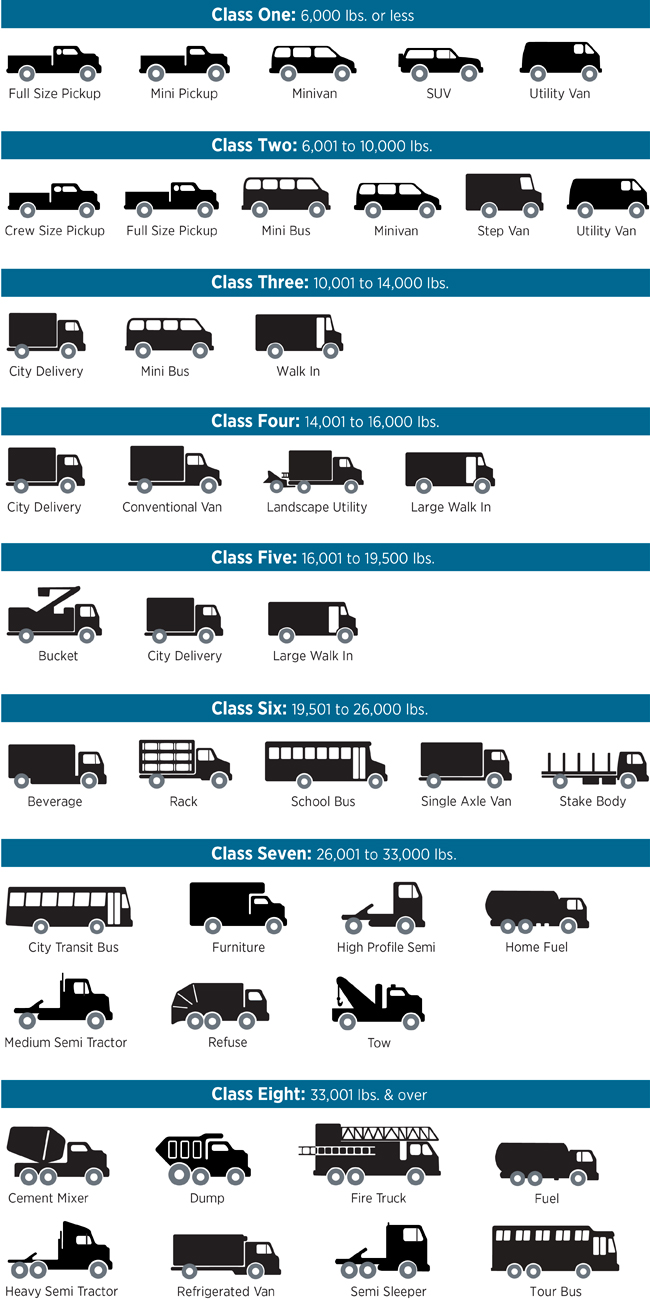 For Phase 2, any vehicle between Class 2b – Class 8, by weight (GVWR) 









Trucks, buses, vans, specialty vehicles, etc. are all eligible in these ranges.
10
Phase 2 Vouchers: Bonuses
Stackable applicant and vendor bonus criteria
In Phase 2, all bonuses are increased on a percentage basis per vehicle:
Small business bonus: 25% for business with less than $5M annual revenue or 25 employees
Certified woman-, minority-, or veteran-owned business bonus: 4% per qualification 
EJ Bonus: 10% for small business applicants or municipalities who commit to drive 50% or more vehicle miles in NJ overburdened communities for 3+ years. 
NJ manufacturing bonus: 25% for Vendors that demonstrate 25% or more of the cost of that vehicle is spent in New Jersey on labor for vehicle design, assembly, and/or manufacturing or cost of components. 
School Bus Bonus: 25% if applicant is purchasing a school bus
11
Phase 2 Voucher: Limits and caps
Voucher limits
A voucher, inclusive of any bonuses, is capped at the total cost of the vehicle it is applied to. Charging infrastructure or other costs are not included.

An applicant can apply for multiple vehicles at once, with total reserved voucher amount capped at $3M per applicant EIN for the second phase. Note: Phase 1 awards do not impact eligibility or cap for Phase 2.

All disbursements are subject to appropriations and availability of funding.

Vouchers expire 12 months after approval. A single 6-month extension may be granted if good faith efforts are shown to procure the vehicle in the given time.
12
Example Voucher Calculation
You are a NJ manufacturer, selling (1) Class 5 vehicle to a woman-owned small business. You quote $210,000 pre-voucher for the vehicle, charging not included.


Voucher amount = (             x ( 1 + (              +                     +                       )


Voucher amount = ( $75,000 x (1+ ( 0.25      +       0.25       +      .04)

Voucher amount =   $115,500

Upfront cost to purchaser = $210,000 - $115,500 = $94,500 with voucher
NJ manufacturer bonus
Base voucher amount
Small business bonus
Woman-owned business bonus
13
Purchaser application process: Overview
How do I actually apply for vouchers?
Purchaser finds and selects an eligible Vendor and eligible vehicle(s), and procures a quote / contingent PO
   Change for Phase 2      Vendor starts voucher application for purchaser, filling out vehicle info and any purchaser-specific deviations from standard docs
NOTE: Access to the purchaser application will be via a single email per purchaser. Ensure you have the right email entered! A dashboard view may be available in addition.
Purchaser receives email notification when Vendor portion is complete. Purchaser completes and submits application and $1000 application fee.
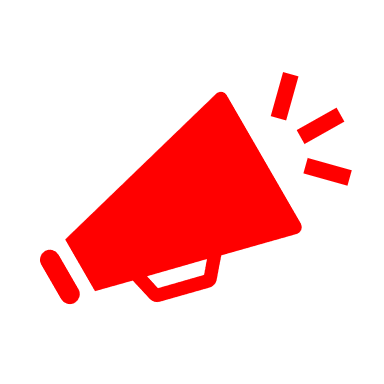 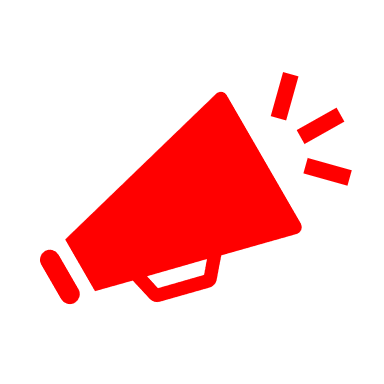 14
[Speaker Notes: 1: Purchaser finds and selects an eligible Vendor and eligible vehicle(s)
 

2: Selected Vendor populates application through vehicle selection..
NOTE: Vendor inputs could include purchaser-specific warranty, delivery of vehicle timeline, charging/fueling information (as available) or plans where not available, implementation of maintenance plan

NOTE: Access to the purchaser application will be via a single email per purchaser, with individual access links per vehicle. A dashboard view may be available in addition.
3: Purchaser receives email notification when Vendor additions uploaded. Purchaser completes and submits application, including entity information, proof of eligibility, and $1,000 application fee.

4: NJEDA reviews application and, if the purchaser, Vendor and vehicle are eligible and funds are available, approves voucher(s), inclusive of qualifying bonuses and sends the Applicant a voucher reservation email. Voucher funds will be reserved for 12 months.

5: Vendor and purchaser execute voucher agreement with NJEDA

6: Within 12 months, Vendor delivers vehicle and purchaser registers vehicle within 12 months of voucher reservation. Purchaser pays purchase price minus full voucher amount, per terms between Vendor and purchaser, outside of voucher program.

7: Purchaser and Vendor submit any outstanding documentation, including proof of registration and proof of scrappage (as applicable).
NOTE: Scrappage is only required for vehicles model year 2009 or earlier which are being directly replaced. 

8: NJEDA reviews submission and, if all relevant program agreements have been met, purchaser voucher is assigned to Vendor, who redeems the voucher funds from NJEDA.

Compliance monitoring: As a requirement of the voucher funding, purchaser and Vendor will respond to NJEDA’s audit requests as needed to confirm post-award compliance and inform future program design, for Vendors including but not limited to providing the agreed-to vehicle and related charging/fueling support, providing maintenance facilities, and providing warranty]
Purchaser application process: Vendor Portion
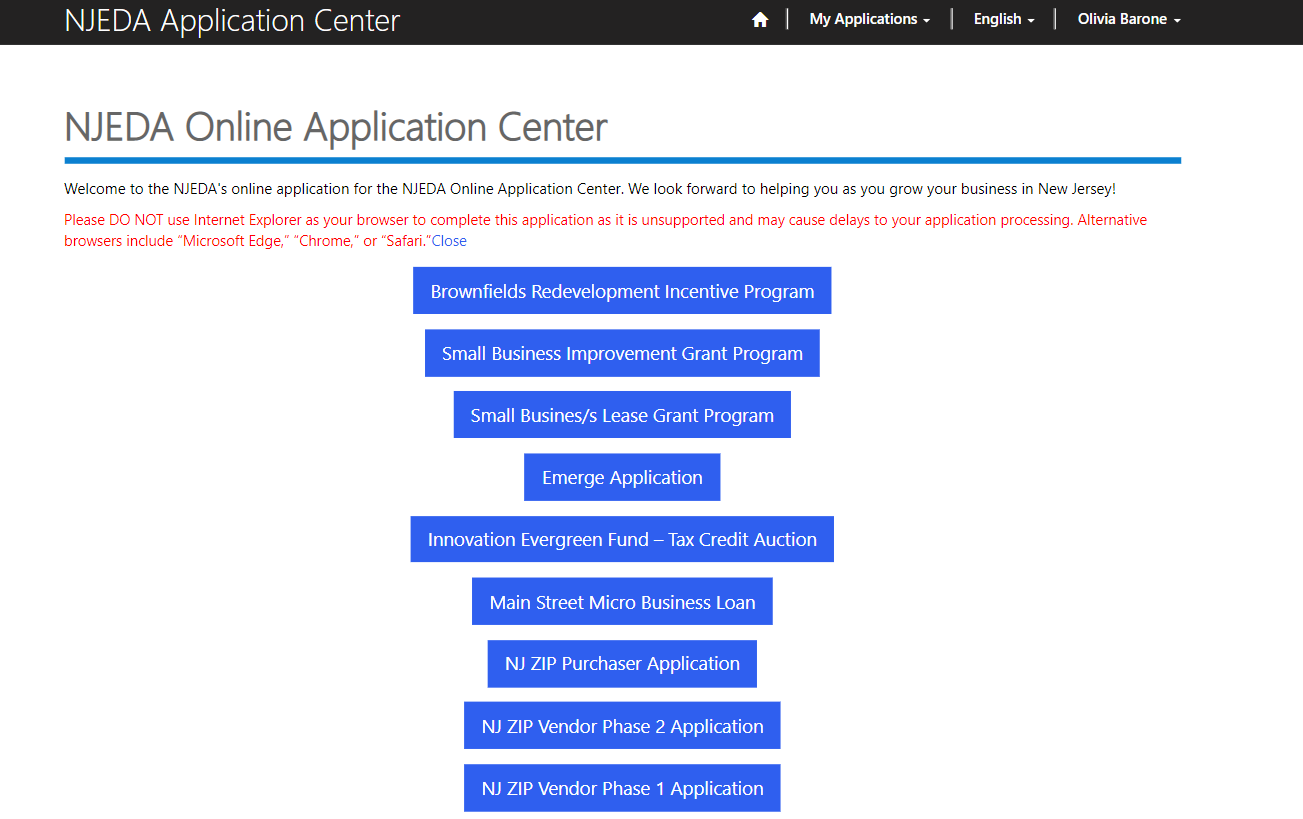 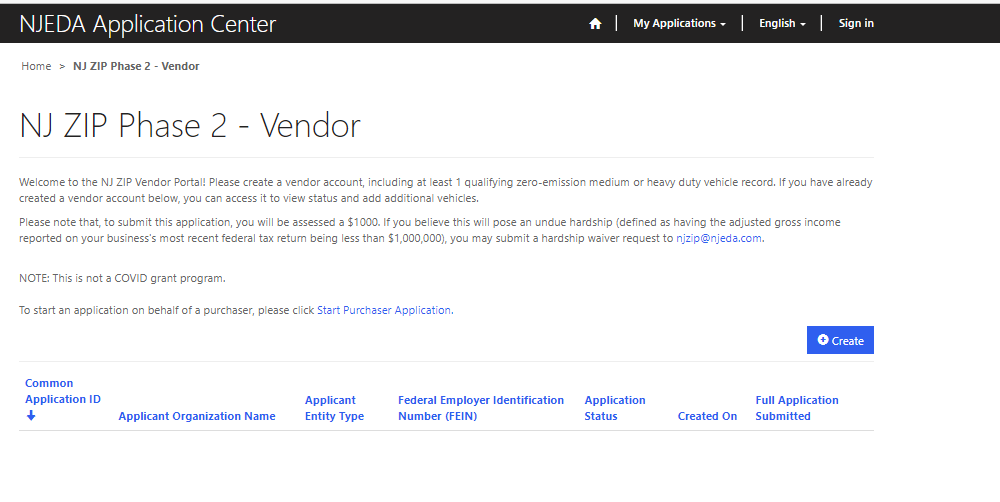 15
Purchaser application process: Vendor Portion (con’t.)
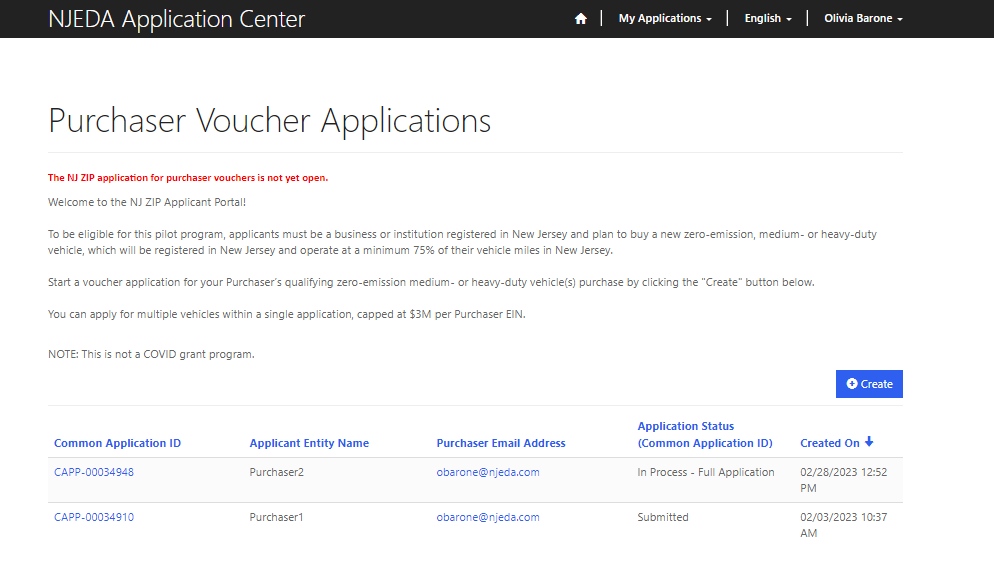 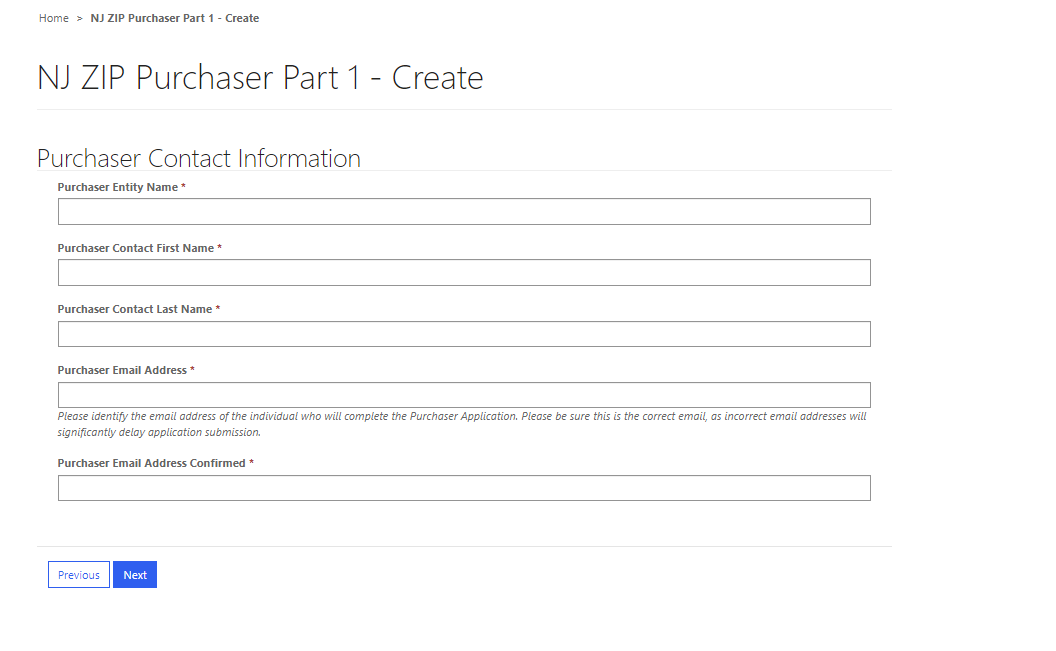 Access to the purchaser application will be via a single email per purchaser. Ensure you have the right email entered! A dashboard view may be available in addition.
16
Purchaser application process: Vendor Portion (con’t.)
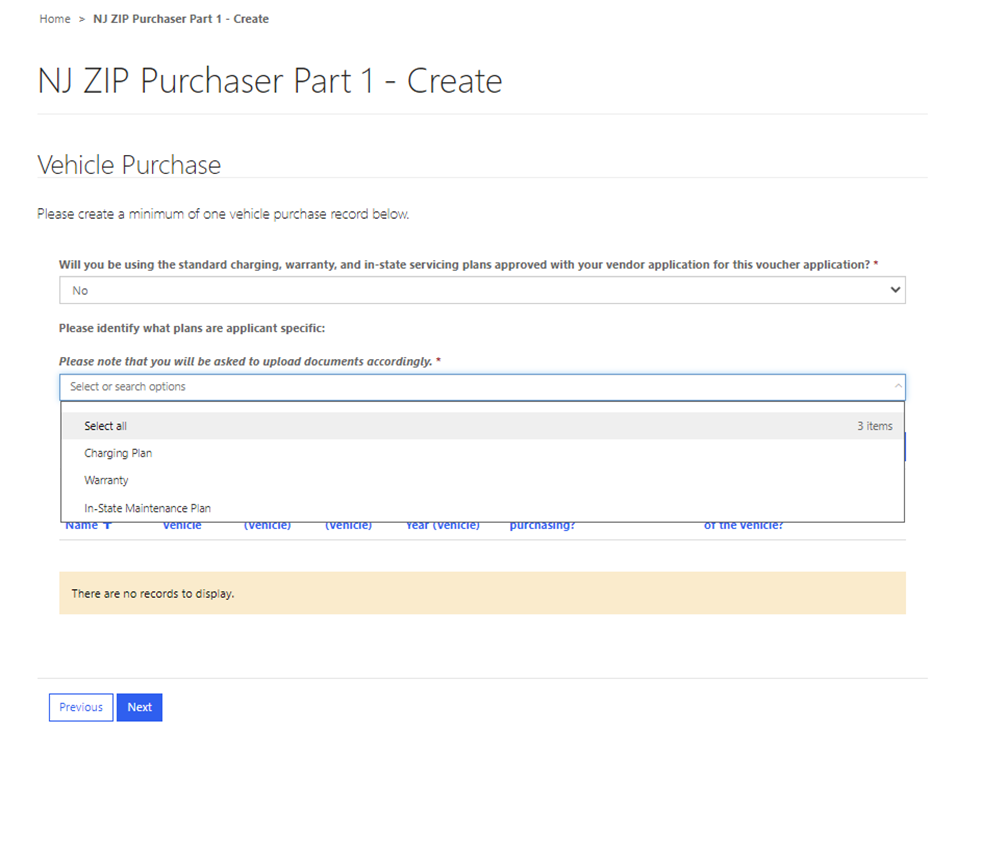 17
Purchaser application process: Purchaser Portion
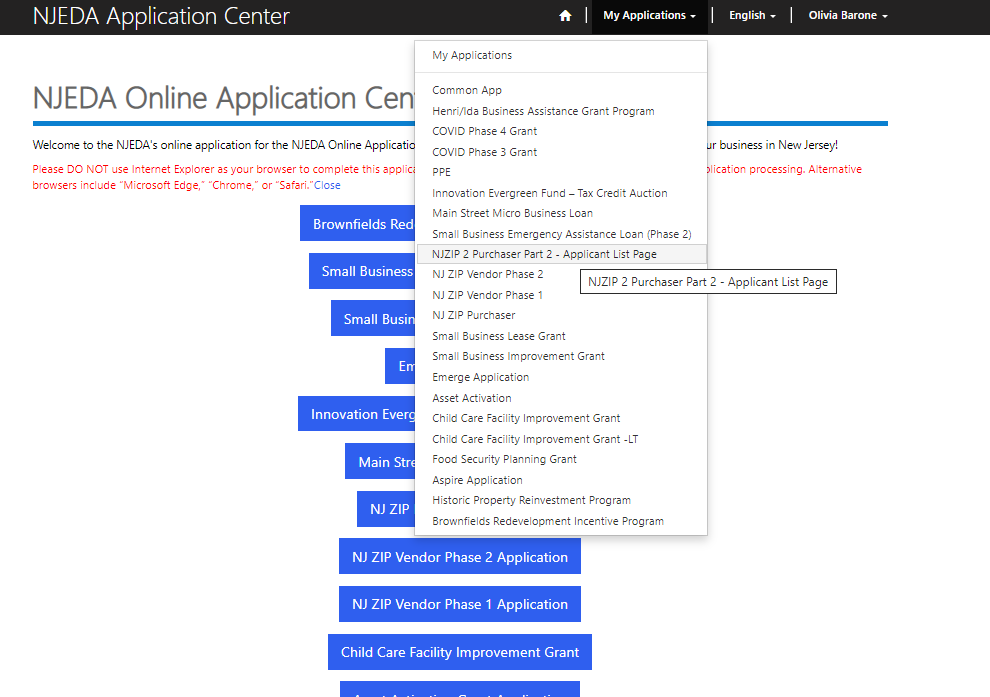 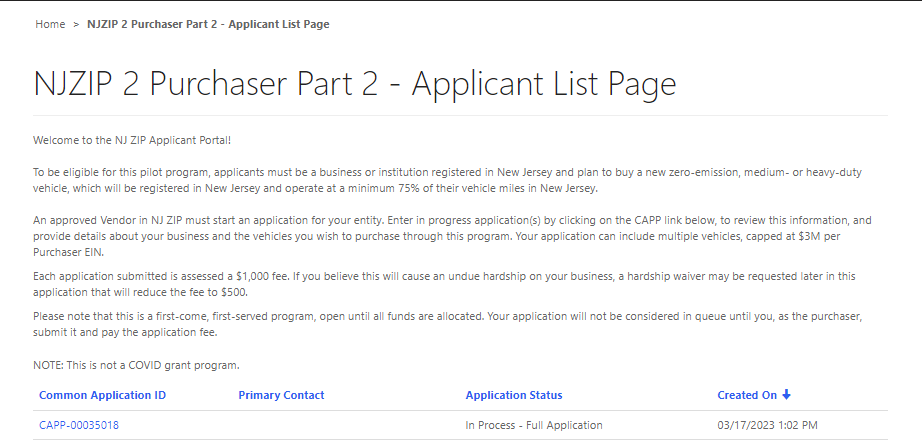 Status meaning: 
In Process: with the vendor 
In process full application: with the purchaser 
Submitted
18
Purchaser application process: Purchaser Part (con’t)
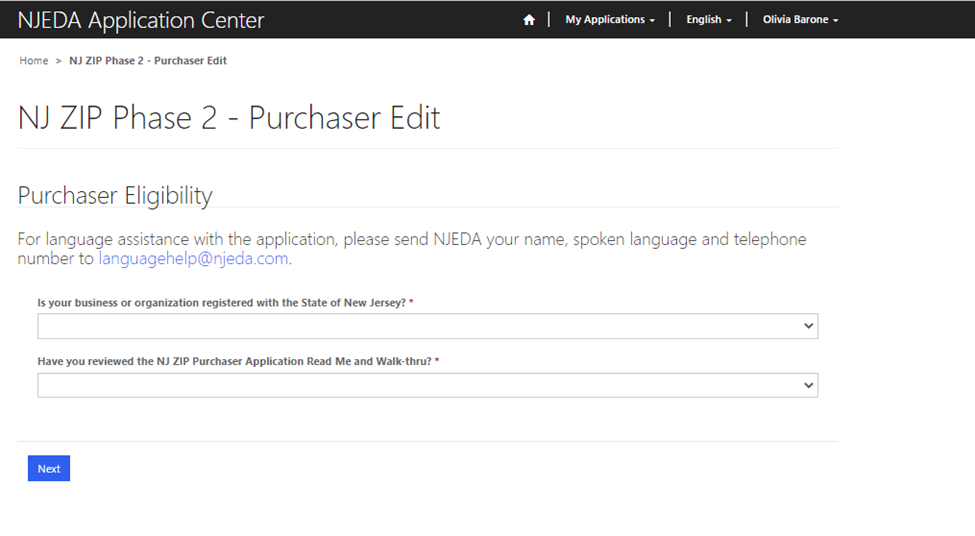 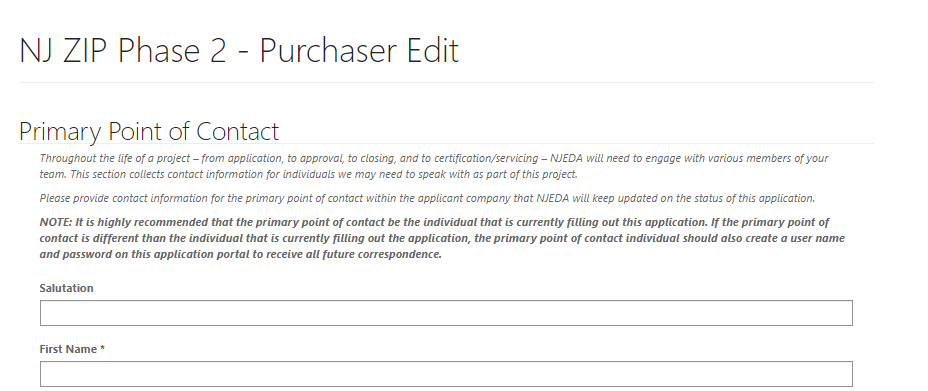 Entity information includes: name, address, contact(s) information (primary contact, CEO, & any others), EIN, website, business description, demographics/diversity plan, legal questionnaire, etc
19
[Speaker Notes: Authorized purchaser signatory completes legal debarment questionnaire
For a corporation, by a principal executive officer, at least the level of VP; 
For a partnership, by a general partner; 
For a sole proprietorship, by the proprietor; 
For a gov’t entity, by contact person (administrator, manager, mayor, etc.);
For other than above, the person with legal responsibility for the application]
Purchaser application process: Purchaser Portion (con’t)
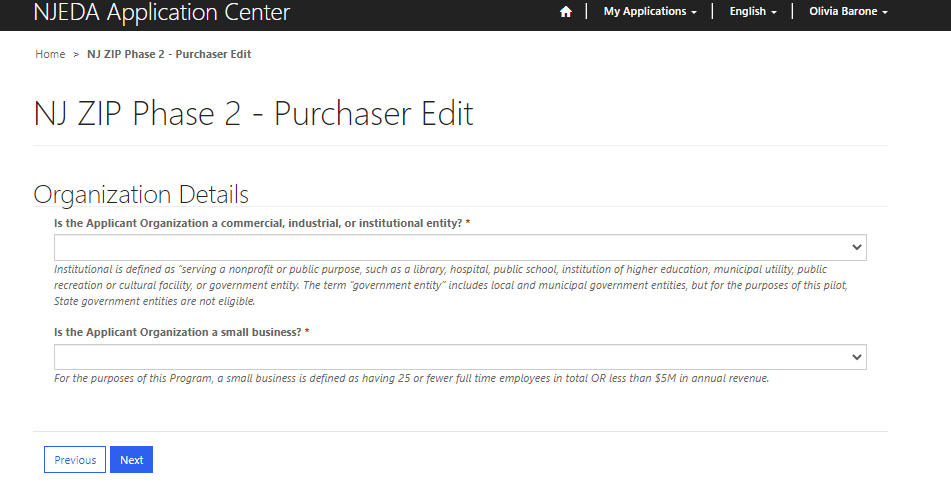 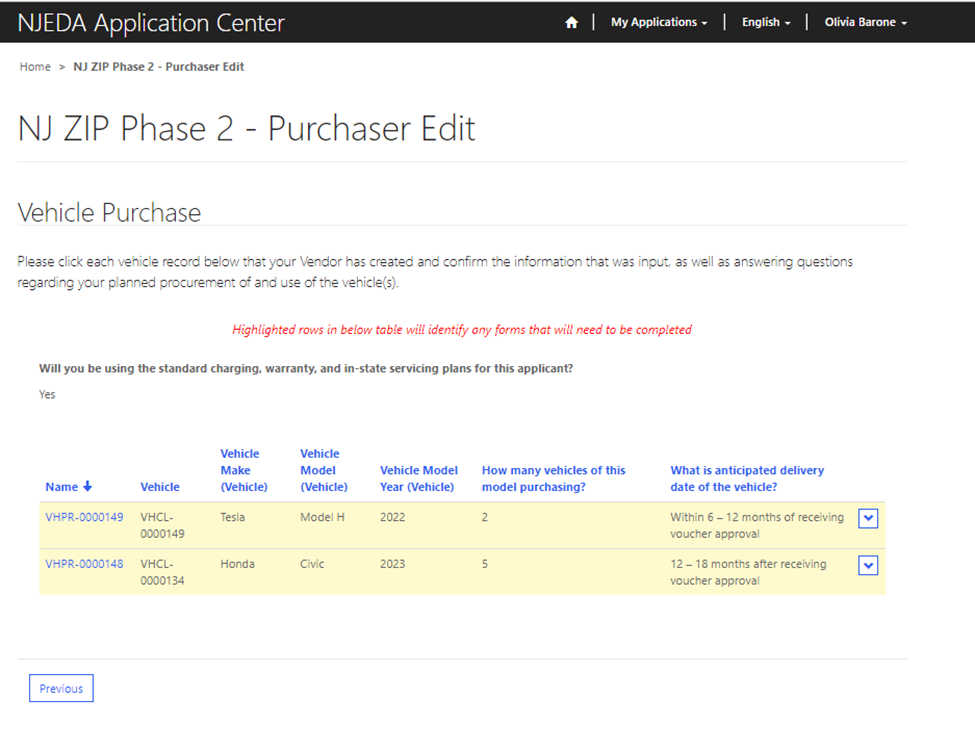 20
Purchaser application process: Purchaser Portion (con’t)
ZE MHDV Ecosystem Strategy
21
Purchaser application process: Purchaser Part (con’t)
Complete legal questionnaire and Certification of Non-involvement for Russia/Belarus 
Agrees to be bound by electronic signature & certifies accuracy of application
Applicant pays $1,000 non-refundable application fee and submits application
 
NJEDA reviews application and, if Purchaser is eligible and has provided the necessary documentation, approves Purchaser, and sends an approval email/letter
Compliance monitoring
NOTE: Vendor only needs to be approved as an entity once, but will be responsible for uploading purchaser-specific information and signing purchaser-specific agreements for each purchaser application.
As a requirement of the voucher funding, purchaser and Vendor will respond to NJEDA’s audit requests as needed to confirm post-award compliance and inform future program design, including but not limited to vehicle usage, continued vehicle registration in NJ, VMT in pilot communities, etc.
22
Information and documents to have when you apply
To get started…
Account login information (or register)

Your organization’s basic entity information (Legal business name; mailing address; organization type; EIN; contact information)

Tax clearance certificate listing NJ Economic Development Authority

Vendor name and zero-emission vehicle(s) make and model

Proof of intent to purchase (e.g., quote, PO, etc)

Proof of location in which you will be registering and                                primarily operating the vehicle 

New vehicle use
Approved vendors and eligible vehicle list is posted on the www.njeda.com/njzip as a courtesy
23
Information and documents to have when you apply
If applicable…
Small business?
Note: For this pilot, a small business is defined as a business with less than 25 employees or $5M in annual revenue
Tax documented staff count, as appropriate to company type: e.g., Federal 941, WR-30, etc
Tax documented revenue, as appropriate to company type: Federal 941 and e.g., NJ-CBT-100 (Schedule A), Form-1065, Form-1040 (Schedule C)

Woman-, minority-, and/or veteran-owned business?
NJ woman-, minority-, and/or veteran-owned business certification

Replacing a vehicle?
Replaced vehicle use and general specifications (model year, fuel type, typical annual fuel use, and typical annual mileage)
24
Information and documents to have when you apply
To submit the application…
Approved Vendor completes their sections, including vehicle specifications, charging requirements, warranty, maintenance plan, etc.

Authorized purchaser signatory completes legal debarment questionnaire
For a corporation, by a principal executive officer, at least the level of VP; 
For a partnership, by a general partner; 
For a sole proprietorship, by the proprietor; 
For a gov’t entity, by contact person (administrator, manager, mayor, etc.);
For other than above, the person with legal responsibility for the application

Payment method for application fee (credit card or check)
NOTE: Application will not be processed until payment confirmed
25
How to… Links for New Jersey State documents
Tax clearance certificate (to NJ EDA)
https://www16.state.nj.us/NJ_PREMIER_EBIZ/jsp/home.jsp
Women-, Minority-, or Veteran-Owned Business Certificate
https://www.njportal.com/DOR/SBERegistry
Register to do business in New Jersey
https://www.nj.gov/treasury/revenue/gettingregistered.shtml
NOTE: Due to COVID-19, it may take longer than usual for applicants to obtain certain New Jersey State documents. If an applicant has attempted to obtain the missing the documents but has not yet received them, they may provide correspondence or receipts that demonstrate the attempt to obtain the missing documents to extend the extension time. The required missing documentation must be submitted before any approval of funds reservation.
26
How to… Application and reference information
NJ ZIP info and updates, including ‘vendor list’
https://www.njeda.com/njzip/
Application portal
To create an account / login: 
https://njeda.powerappsportals.us/en-US/Account/Login/Register?returnUrl=%2F

To apply, once program is live (April 18): 
https://programs.njeda.com/en-US/
27
Thank you!

Please enter any questions in the Q&A chat box
28